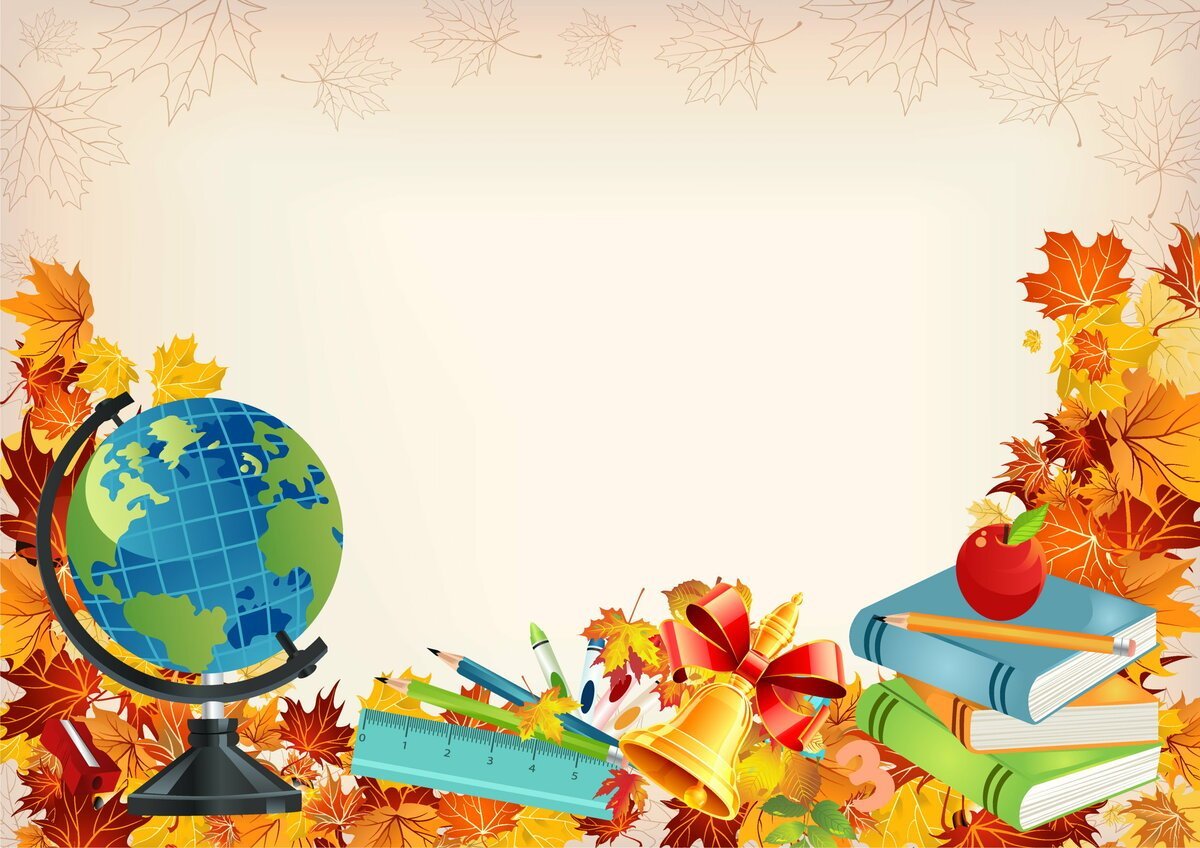 Муниципальное образование
Ханты-Мансийского автономного округа – Югры
городской округ город Ханты-Мансийск
Муниципальное бюджетное дошкольное образовательное учреждение
«Детский сад комбинированного вида № 14 «Березка» 
(МБДОУ «Детский сад № 14  «Березка»)




 Родительское собрание: «Год до школы!»



в  подготовительной группе №14 «Золотой ключик» компенсирующей направленности (6-7 лет)
для детей с ТНР
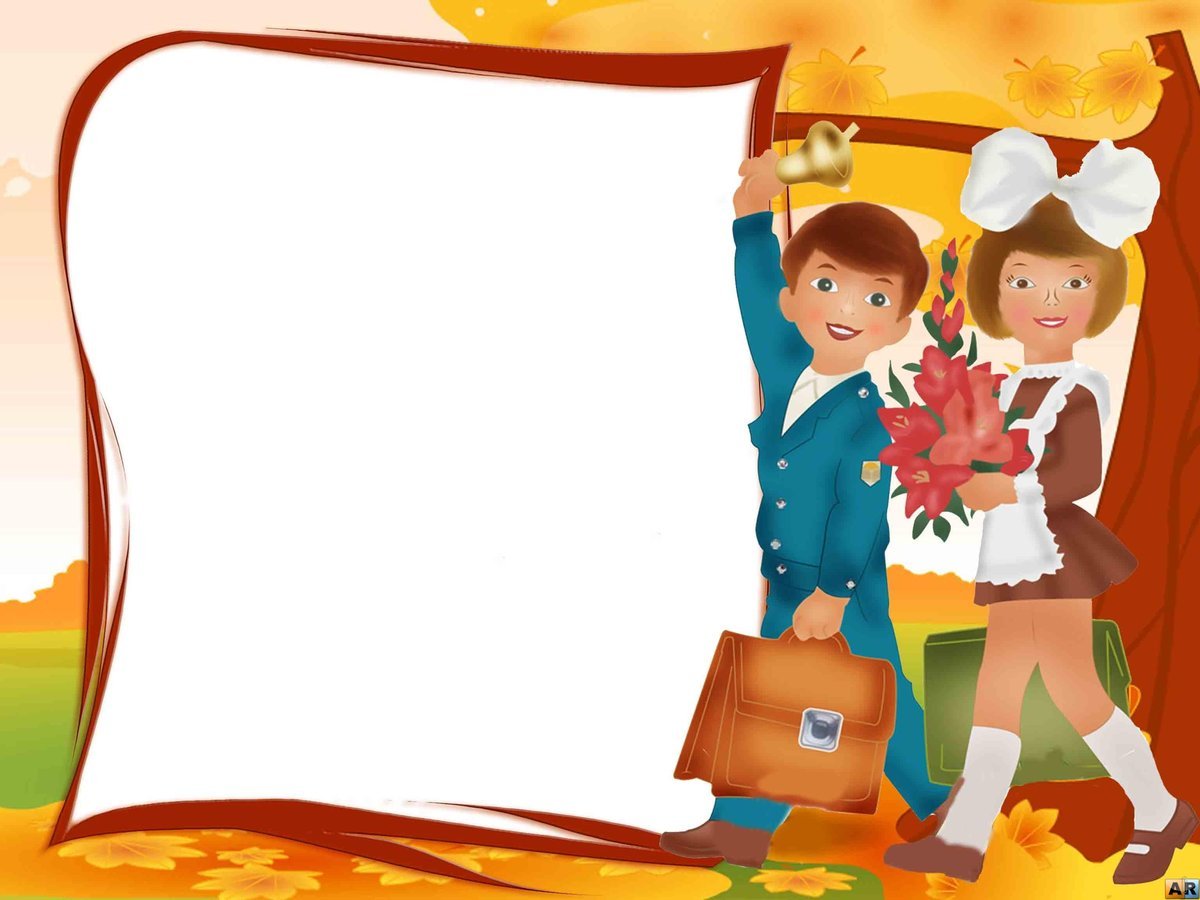 Задачи
Дать представление родителям о «готовности ребёнка к школе»
Познакомить родителей с критериями готовности к школе
Выработать совместное решение для улучшения подготовки ребёнка к школе к школе
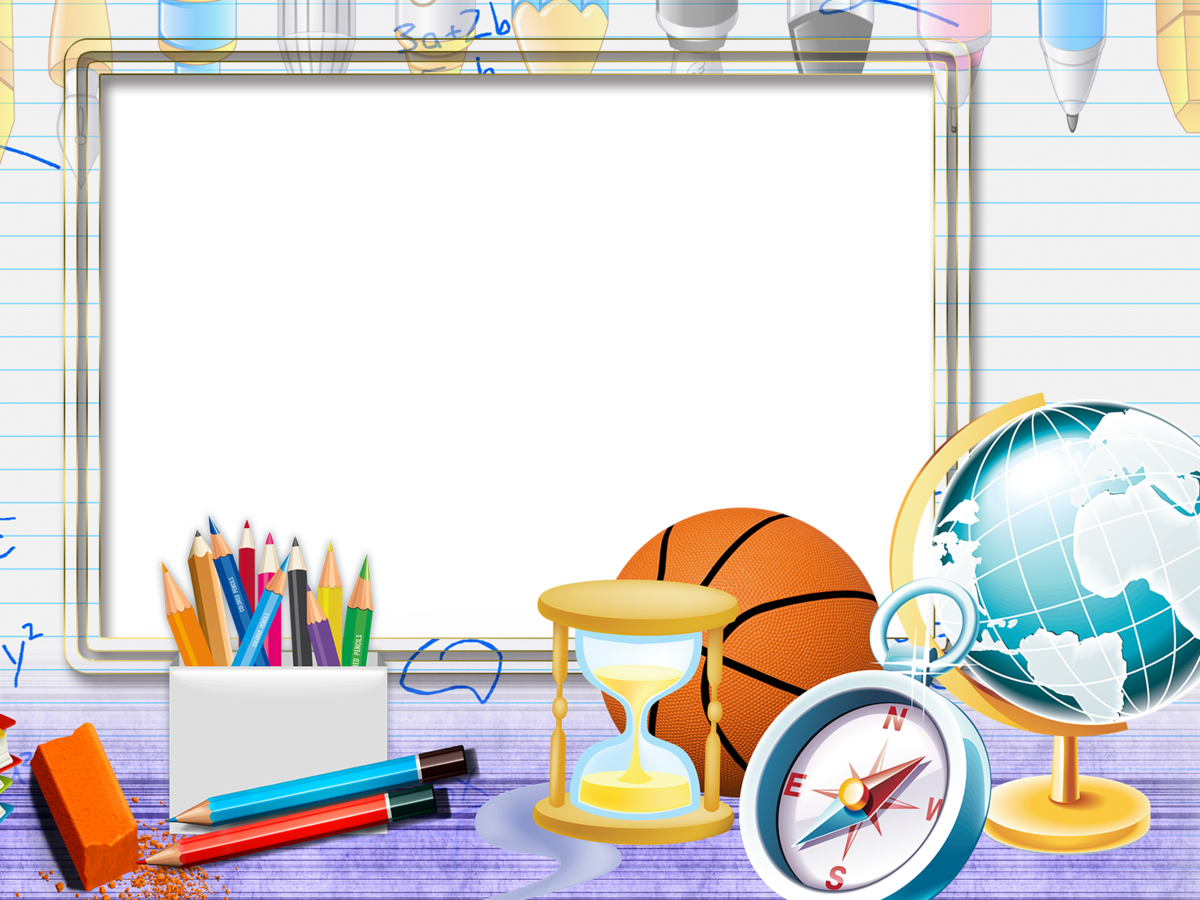 Уже скоро совсем наступит первый учебный год в жизни вашего ребёнка
С замирание сердца вы будете провожать таких уже взрослых, но таких еще маленьких и беззащитных малышей в школу.
Что же их ждёт впереди…!
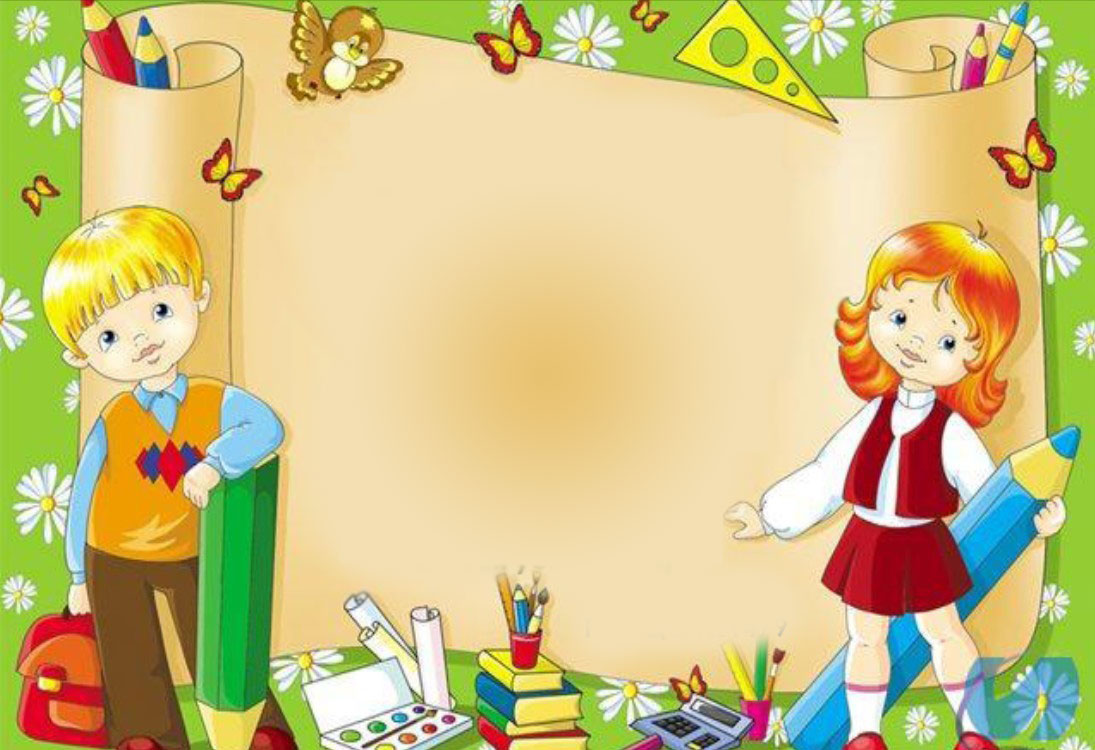 Физическая готовность вашего ребёнка!
Физическая готовность На самом деле самая тяжелая нагрузка в школе – это необходимость сидеть 35-40 минут урока. Это требует значительных усилий и напряжения всего организма. Если ребенок здоров, хорошо развит физически, у него нет отклонений в развитии, тогда он выдержит любую программу. Ослабленный ребенок быстро устает, не выдерживает нагрузку, становится не работоспособным. Поэтому так важна физическая подготовленность -Как вы может помочь своему ребенку физически подготовиться к школе?
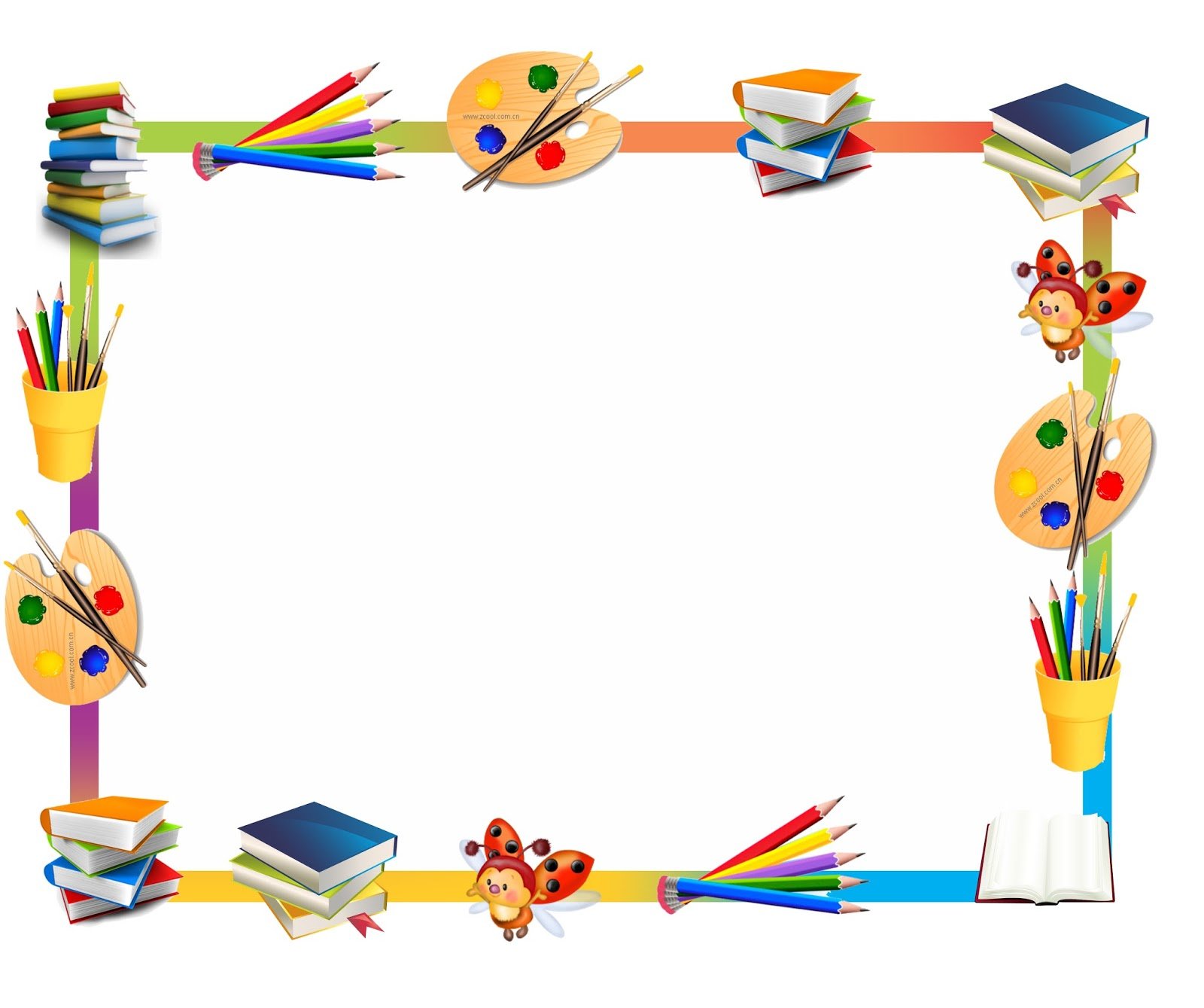 Эмоционально –волевая готовность
Эмоционально-волевая готовность - Когда ребенок не боится совершать ошибки, он учится их преодолевать. Когда он учится преодолевать трудности в учебе, в научении, у него повышается самооценка. Он приучается ограничивать свои желания, преодолевать трудности, его поведение уже не носит импульсивный характер
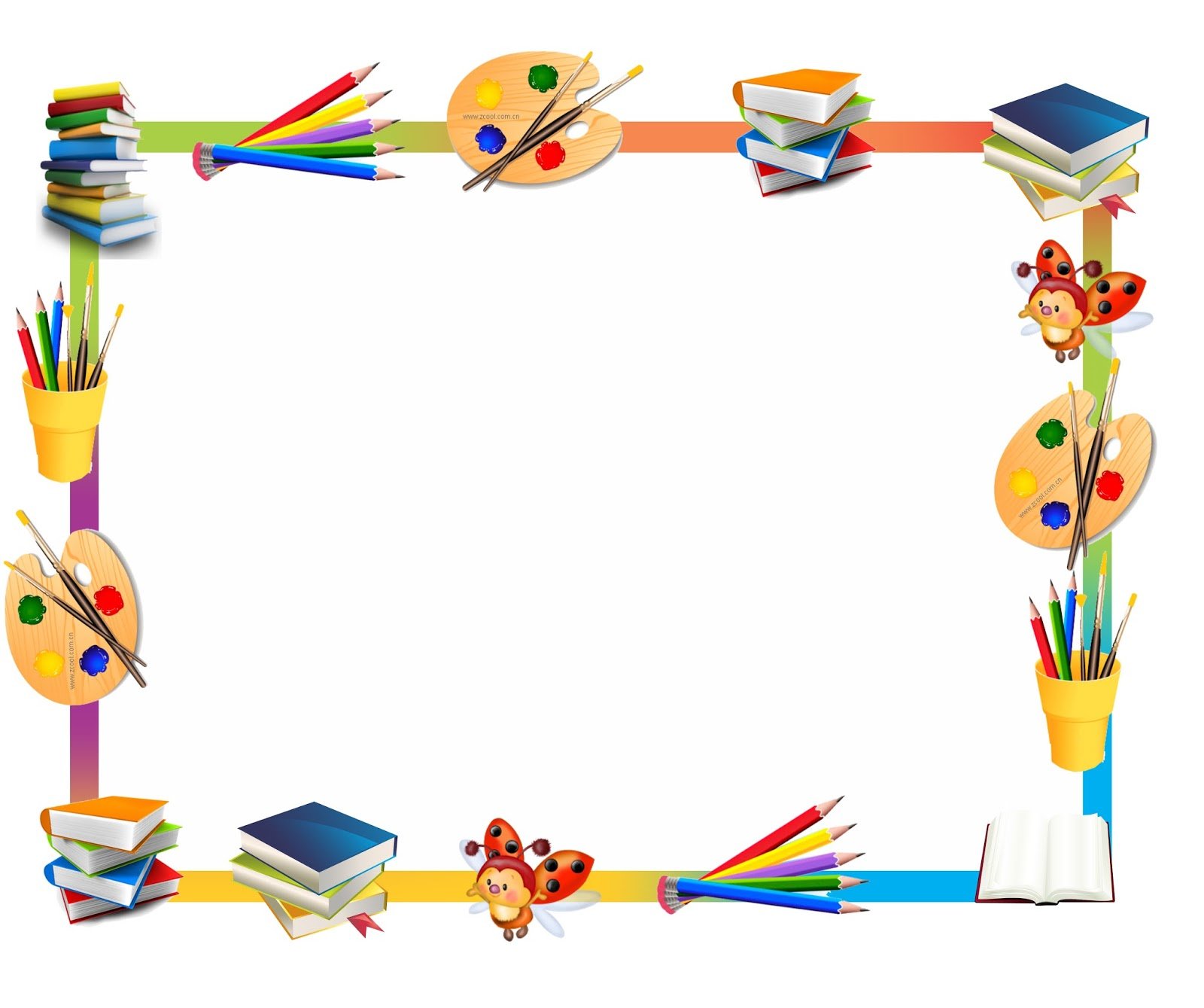 Будьте терпеливее уважаемые родители!!!
Советы Родителям:
 нужно уметь поддержать, подсказать, а не выполнять задание за ребенка Любое давление со стороны родителей может у него вызвать нежелание и страх Для этого его нужно приучать любое начатое им дело доделывать до конца Будьте терпеливы!
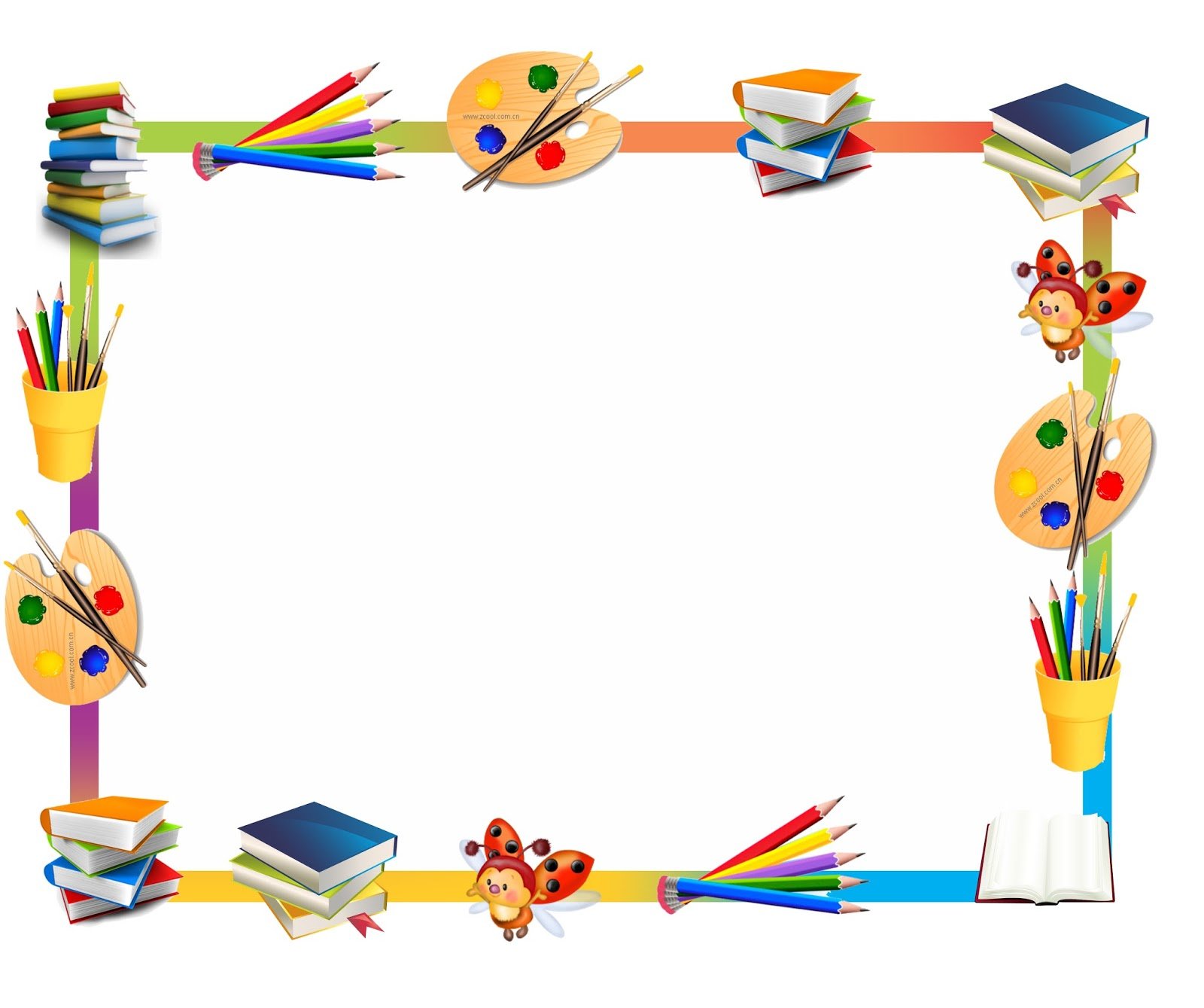 Поэтому так важны доверительные и позитивные отношения в семье
Ребенок, у которого в дошкольном детстве развиты все психические процессы - внимание, память, воображение, мышление, речь, моторика, физическое здоровье, - успешен в школе Поэтому так важны доверительные и позитивные отношения в семье
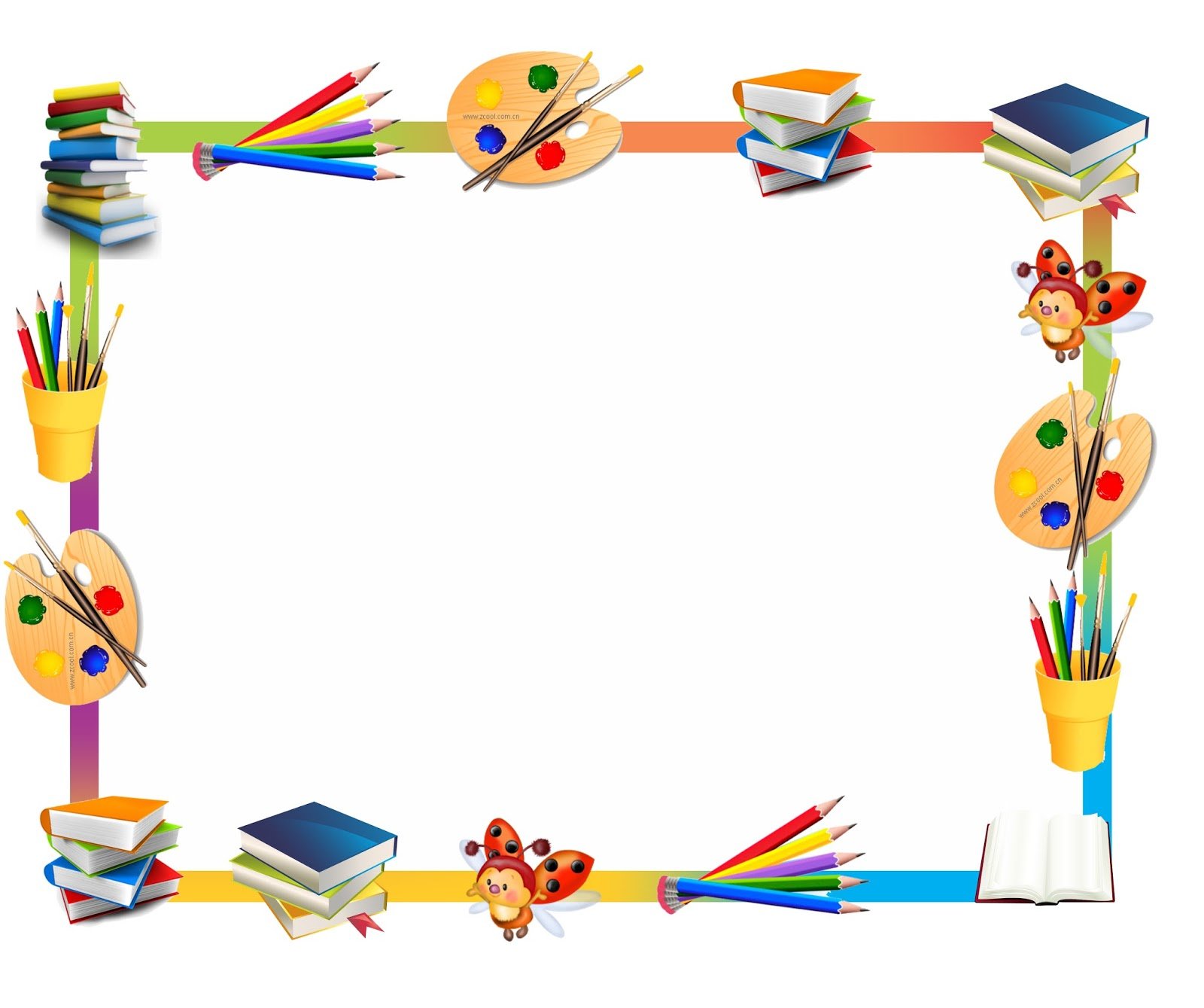 Интеллектуальная готовность
Познавательная готовность - Это способность ребенка быть внимательным, быстро входить в рабочую зону, то есть с первой секунды включаться в рабочий процесс. Очень важно, чтобы ребенок умел удерживать в голове поставленную педагогом задачу, уметь анализировать и давать ответ (результат), и к тому же уметь самого себя проверить. Иметь хорошую развитую речь, уметь мыслить и рассуждать, и, конечно, иметь широкую познавательную базу Интеллектуальная готовность
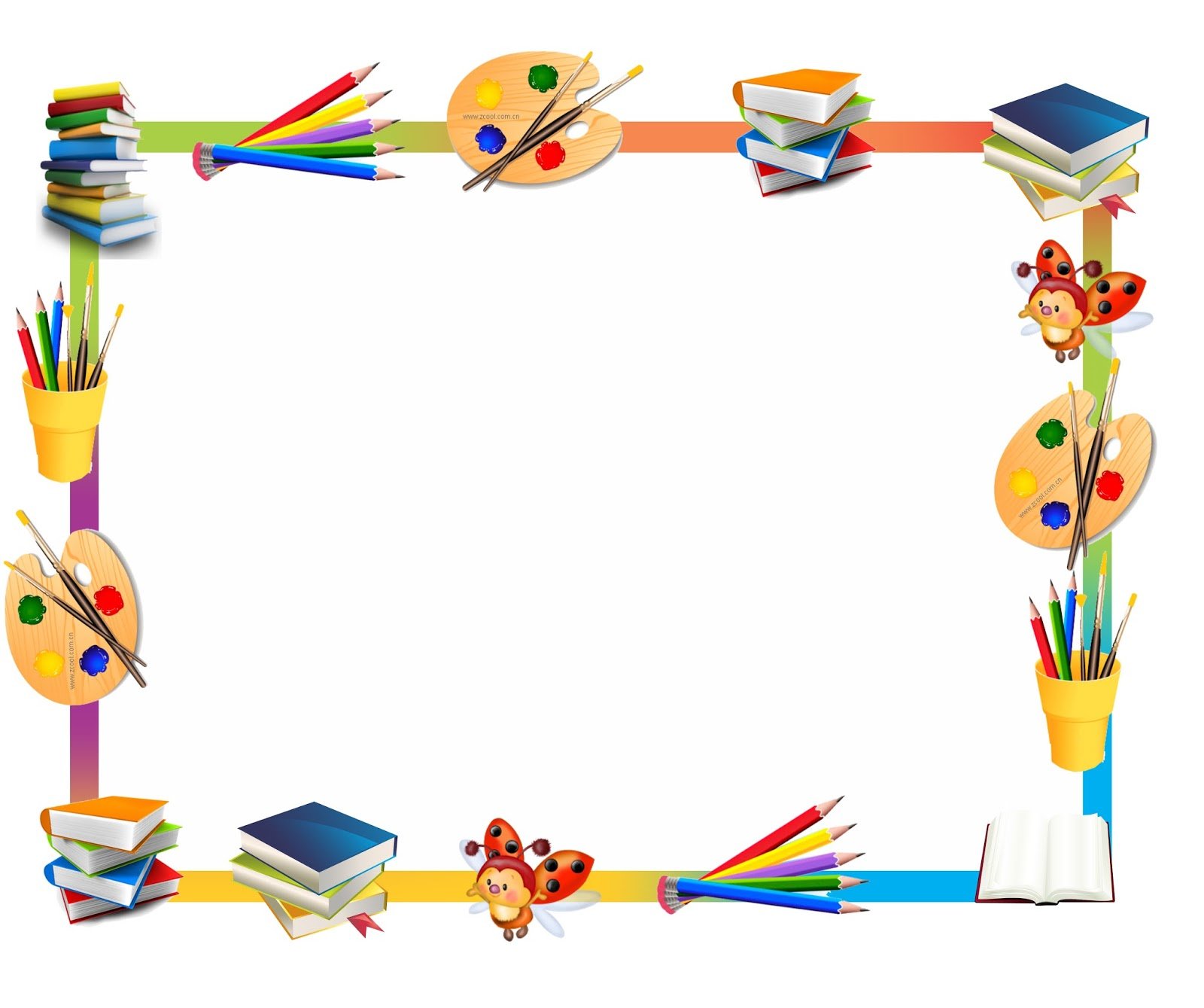 Социальный интеллект
Социальный интеллект - Умение ребенка строить отношения со своими сверстниками и умение с ними общаться, а также он должен понимать и исполнять особую роль ученика. Эти умения должны быть уже сформированы. Когда ребенок социально не зрел, то у него и доска плохая, и Петя помешал, то есть, виноваты все, только не он. Он боится, что его будут ругать, оценивать в негативной форме. И ребенок вынужден защищаться
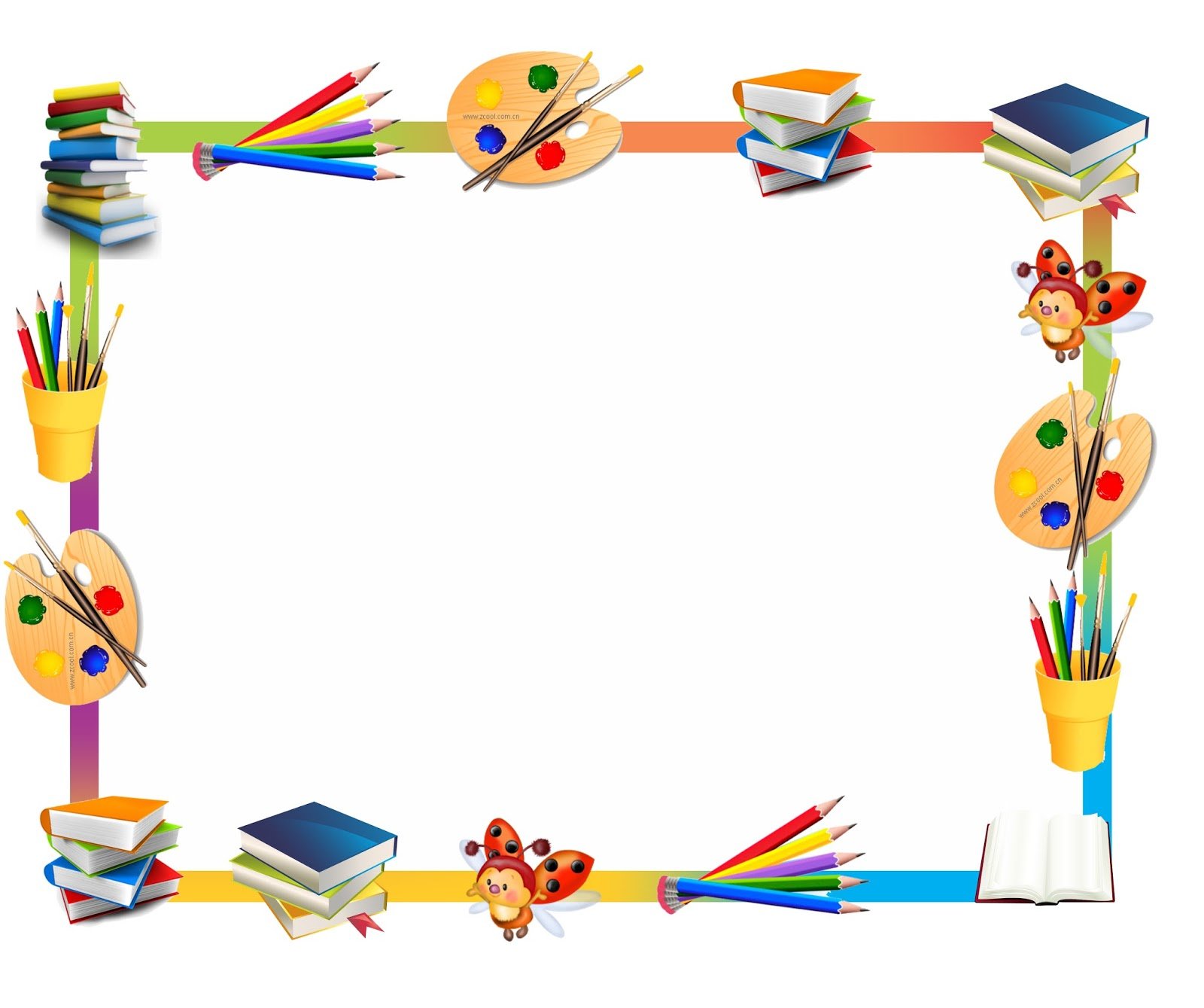 Личностная готовность
У ребенка должна быть сформирована «внутренняя позиция школьника». Именно подготовительная группа детского сада позволяет сменить игровую позицию на учебную. Происходят качественные изменения в психической сфере. От позиции дошкольника «я хочу» ребенок переходит к позиции школьника «надо». Он начинает понимать, что в школе применяются правила, оценочная система. Обычно готовый к обучению ребенок «хочет учиться»
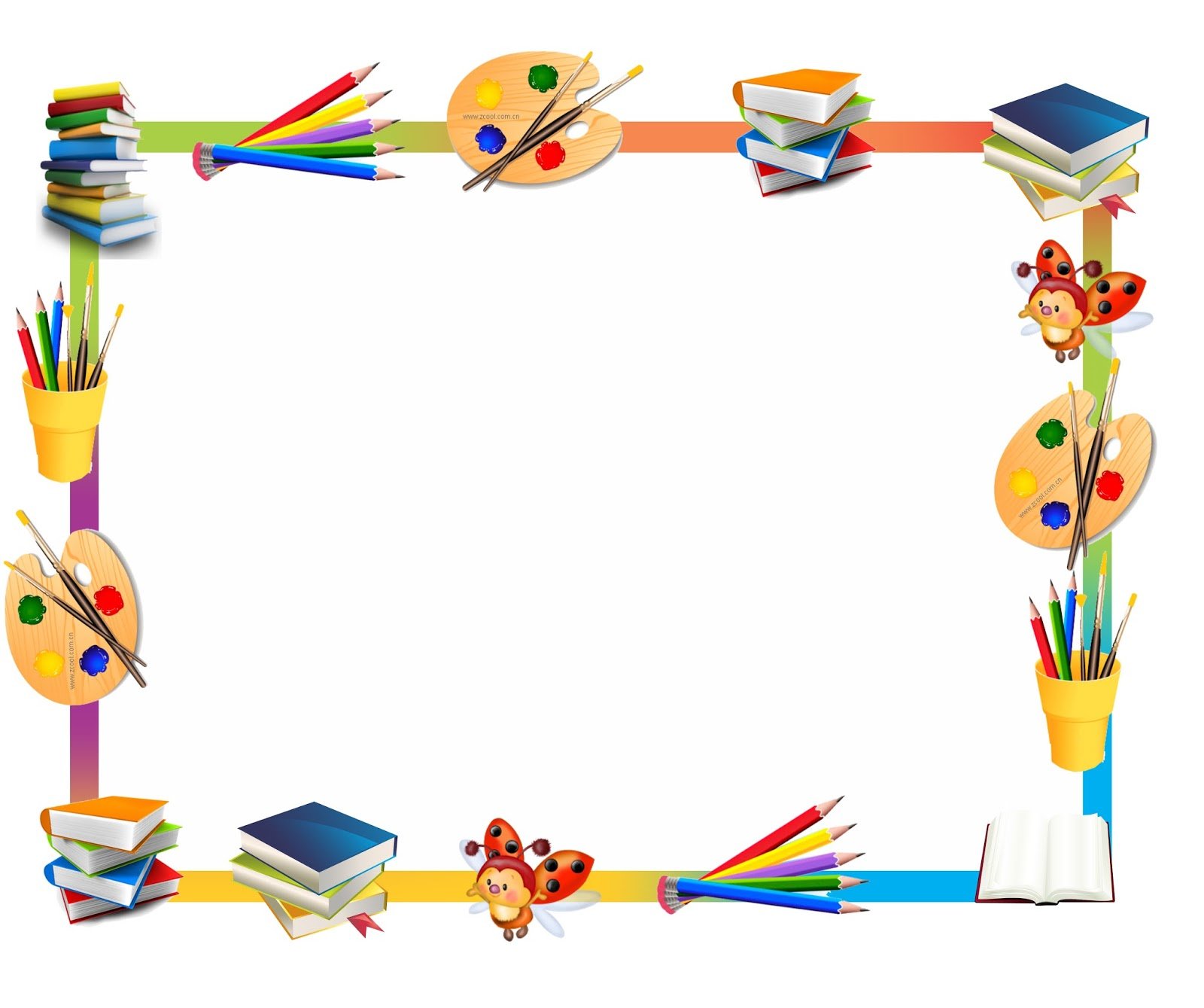 Что значит быть готовым к школе!
«Быть готовым к школе – не значит уметь читать, писать и считать. Быть готовым к школе – значит быть готовым всему этому научиться»
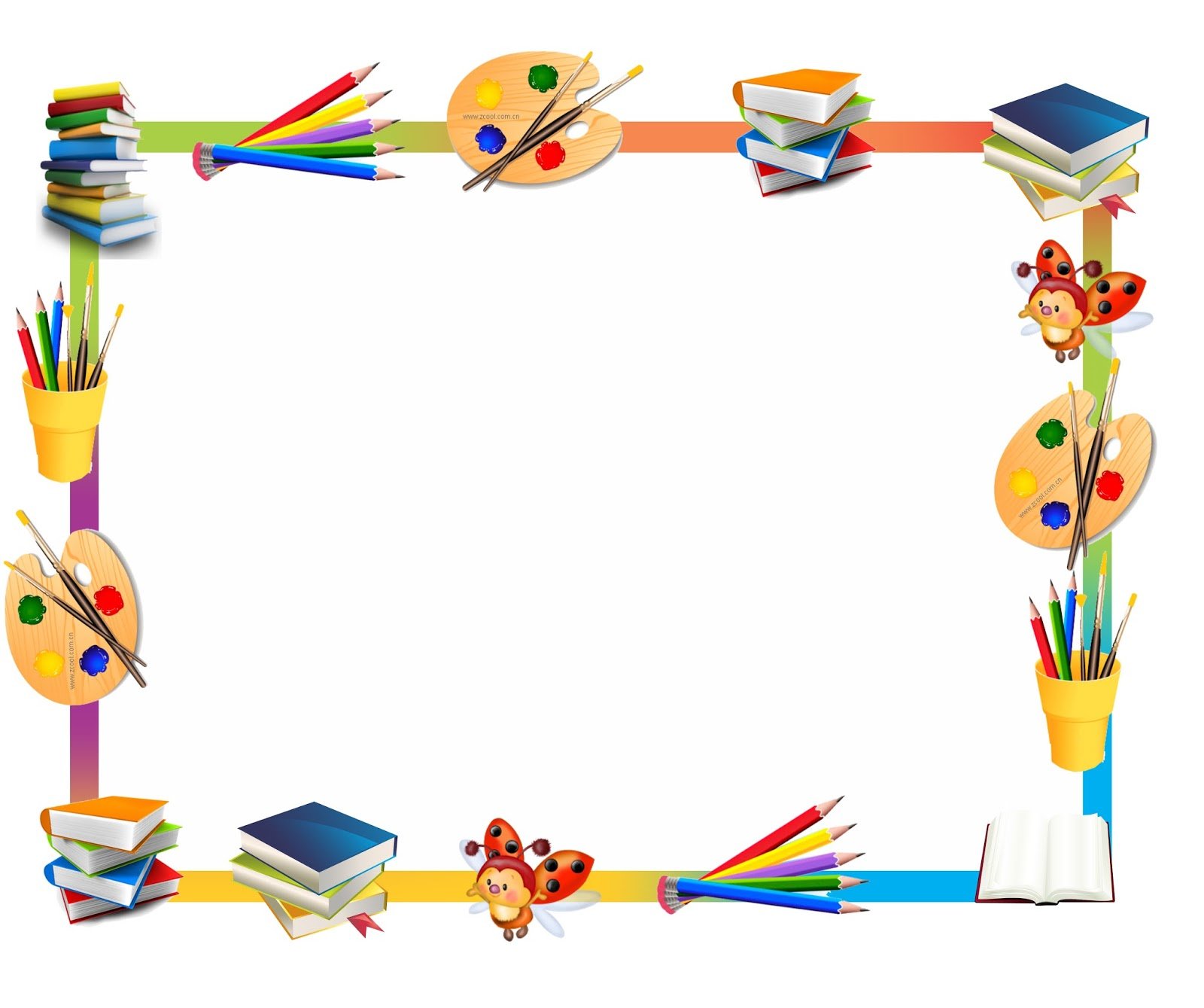 Главная задача родителей
Быть уверенными в себе и своем ребенке и поддержать его на этом важном этапе!
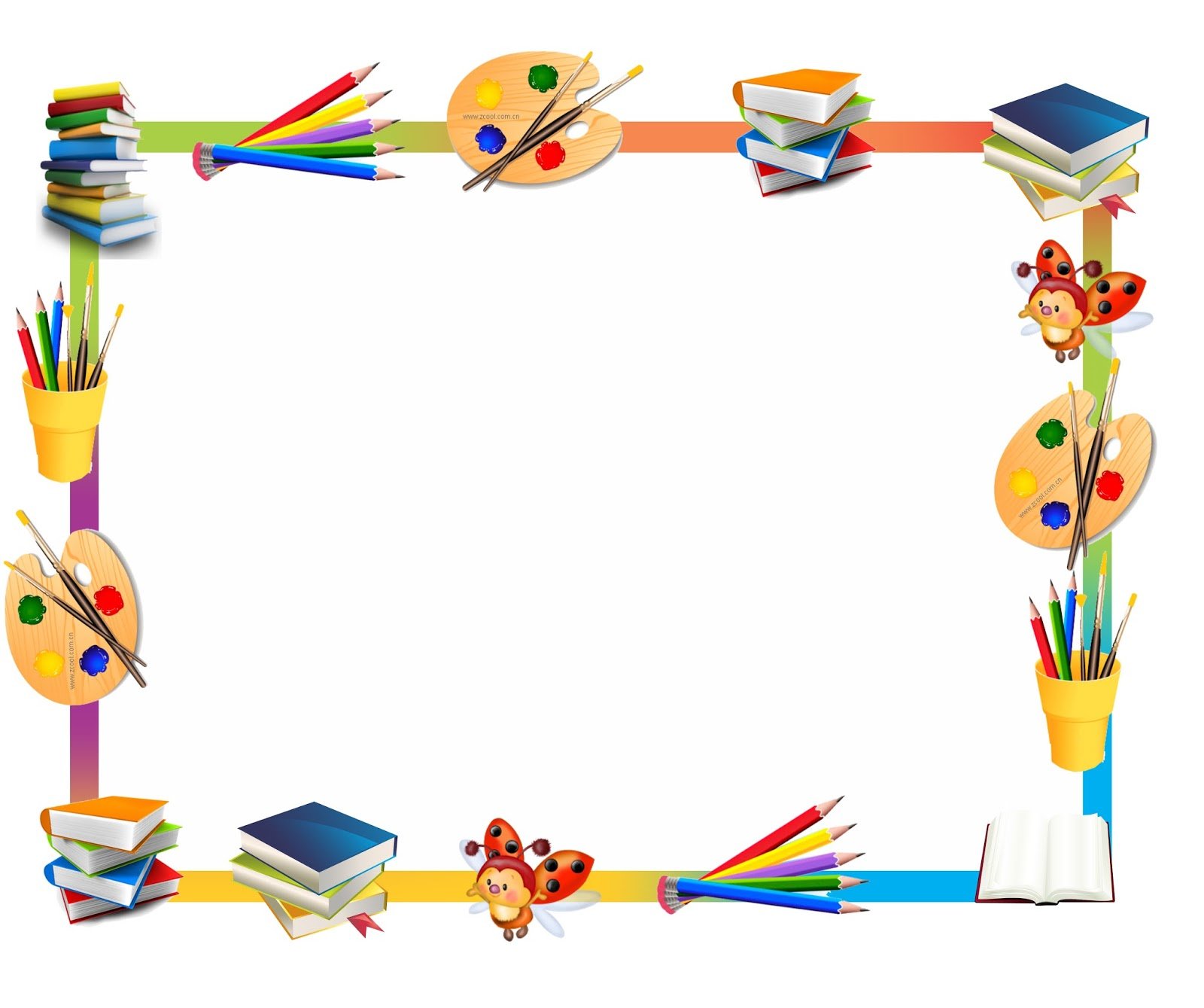 «Речевое развитие»
-Правильно произносить все звуки родного языка.
-Понимать разницу между звуком и буквой.
-Различать гласные и согласные звуки.
-Слышать и называть звуки в начале, середине и в конце слова, находить слова со звуком в предложениях.
-Использовать в общении монологическую и диалогическую речь, быть доброжелательным и корректным собеседником, поддерживать культуру речевого общения.
-Уметь пересказывать литературные тексты, драматизировать их, составлять рассказ по серии сюжетных картин.
-Уметь развернуто отвечать на вопросы по содержанию прочитанного.
-Согласовывать слова в роде, числе, падеже.
-Составлять рассказы из личного опыта, сочинять короткие сказки на заданную тему.
-Делить двусложные и трехсложные слова с открытыми слогами (на-ша Маша, ма-ли-на, бе-ре-за) на части.
Какими знаниями, умениями и навыками должны обвладеть  дети подготовительной группы к концу года:
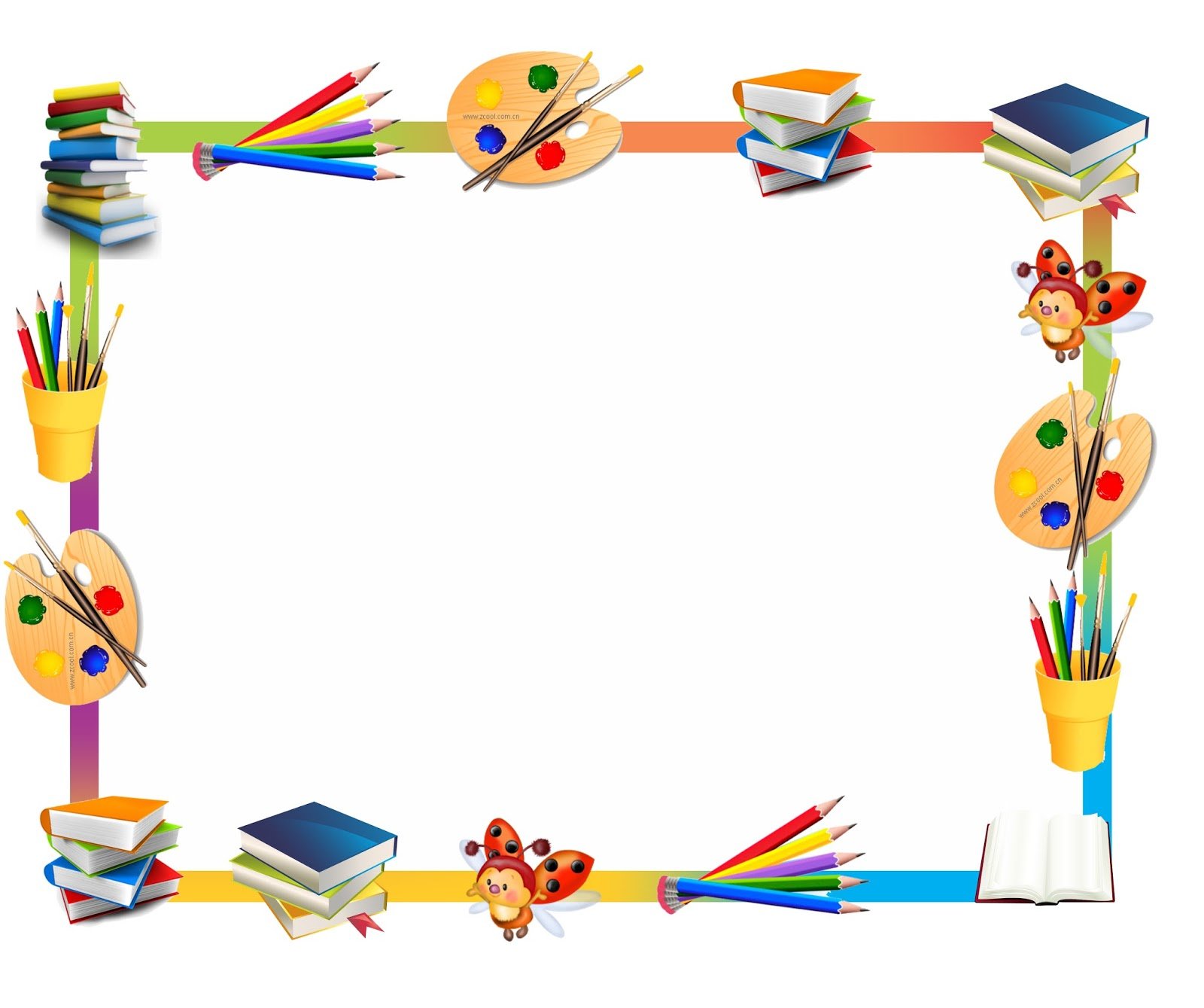 «Физическое развитие»
- Сформированы представления о ценности здоровья: правильном питании, здоровым образе жизни, о значении двигательной активности в жизни, активном отдыхе, о правилах и видах закаливания.
- Знает и соблюдает культурно-гигиенические навыки.
- Имеет потребность в ежедневной двигательной активности (зарядка, разминка, подвижная игра, танцы).
 Имеет потребность в развитии ловкости, быстроты, силы, выносливости и гибкости.
- Соблюдает заданный темп при ходьбе и беге. Умеет быстро перестраиваться на месте и во время движения, равняться в колонне, шеренге, кругу, выполнять упражнения ритмично.
- Умеет ползать, пролезать, подлезать, перелезать через препятствия. Умеет действовать по сигналу.
- Умеет выполнять ведущую роль в игре, соблюдает правила в коллективных играх, самостоятельно организовывает коллективные подвижные игры.
Соблюдает правильное исходное положение при метании мяча, отбивать
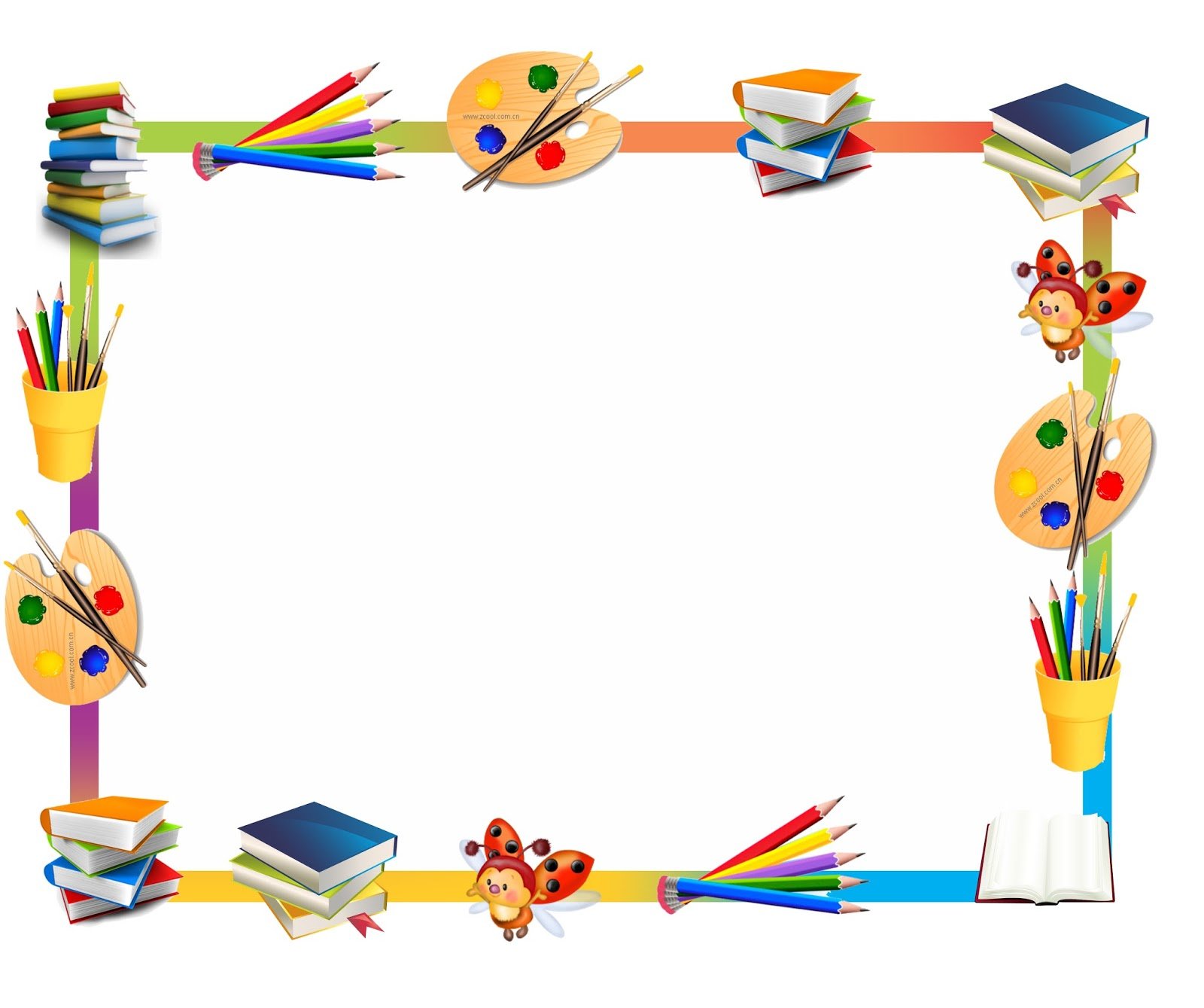 «Познавательное развитие»
- Умеет считать и называть числа до 10 и обратно (увеличивать и уменьшать каждое число на 1, знать числа-соседи). Иметь представление о счете в пределах 20 без операций над числами.
- Имеет представление о составе чисел в пределах 10 (умеет раскладывать число на два меньших и составлять из двух меньших большее – на наглядной основе).
- Умеет составлять и решать простые арифметические задачи пользоваться знаками действий +, -, =.
- Устанавливать соотношения целого и части, делить целое на равные части, выделять разные признаки предмета.
льные измери- Знает и проявляет умения (измерить длину, ширину, высоту предметов, объем жидких и сыпучих веществ, веса предметов с помощью условной мерки).
- Знает и называет геометрические фигуры, 
 Ориентируется (листе бумаги, школьной доске, странице тетради и т. д., располагает предметы в пространстве и называет правильно их расположение.
- Ориентируется на условные обозначения, знаком с понятиями – рисунок, схема, план.
- Имеет элементарные представления о времени.
Ознакомление с предметным окружением
- Имеет представление о предметах, облегчающих труд людей на производствео видах транспорта, его назначении; 
- Имеет представление об истории создания предметов.
- Знает и называет свойства (прочность, твёрдость, мягкость) разных материалов (дерево, бумага, ткань, глина, стекло, пластмасса, резина, кожа и пр.).
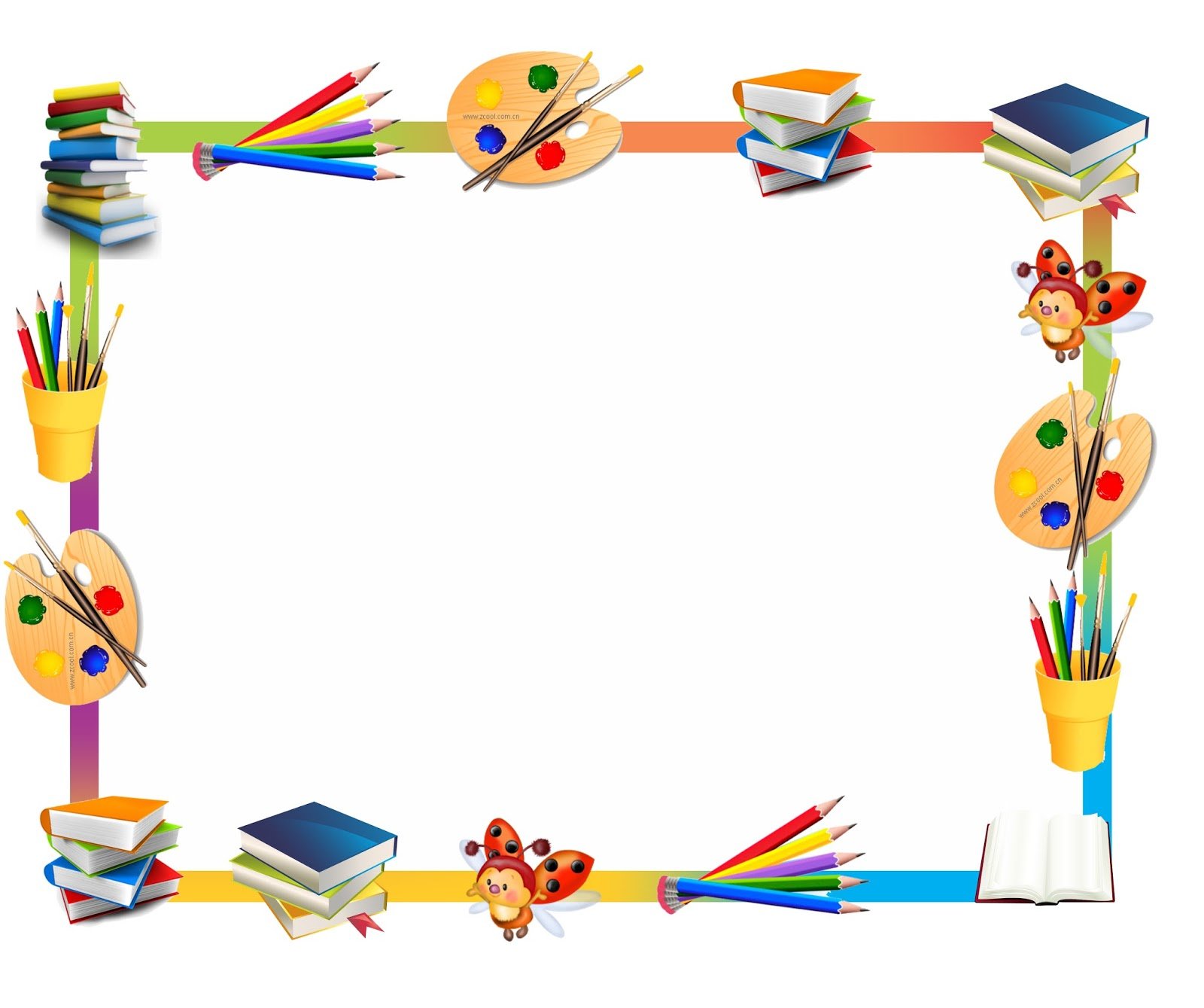 Ознакомление с социальным миром
- Имеет представления о школе, институте, культурных объектах, различных профессиях и специальностях.
- Имеет представление о сферах человеческой деятельности (наука, искусство, производство. сельское хозяйство и пр.)
- Понимает понятия о труде – добросовестность, ответственность, аккуратность, духовность.
- Имеет представление о родном крае, стране, государственных символах и праздниках, героях нашей страны.
- Имеет элементарные представления об эволюции Земли, эволюции животного и растительного мира, месте человека в природном и социальном мире, о культуре разных народов, о свободе личности.
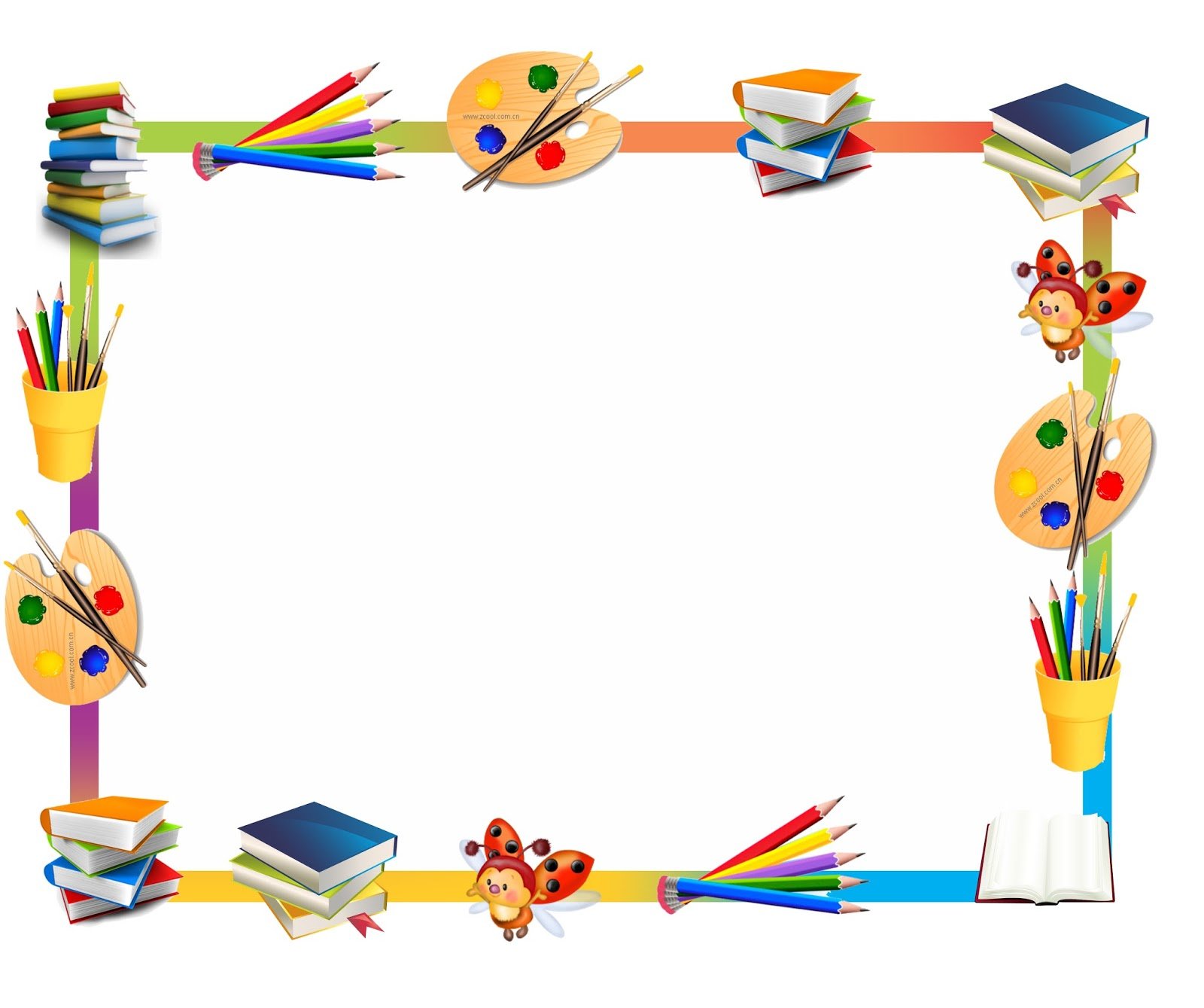 Ознакомление с миром природы
- Имеет представления о животном и растительном мире.
- Знает и называет овощи, фрукты, ягоды, грибы, комнатные, лекарственные, садовые и луговые растения, деревья, кустарники.
- Имеет представления о явлениях и объектах живой и неживой природы, умеет устанавливать причинно-следственные связи между природными явлениями.
- Имеет представления об условиях, необходимых для жизни людей, животных, растений (воздух, вода, питание и т. п.). Имеет представления о свойствах воды, песка, снега.
- Знает и называет времена года, их последовательность, признаки и изменения в природе.
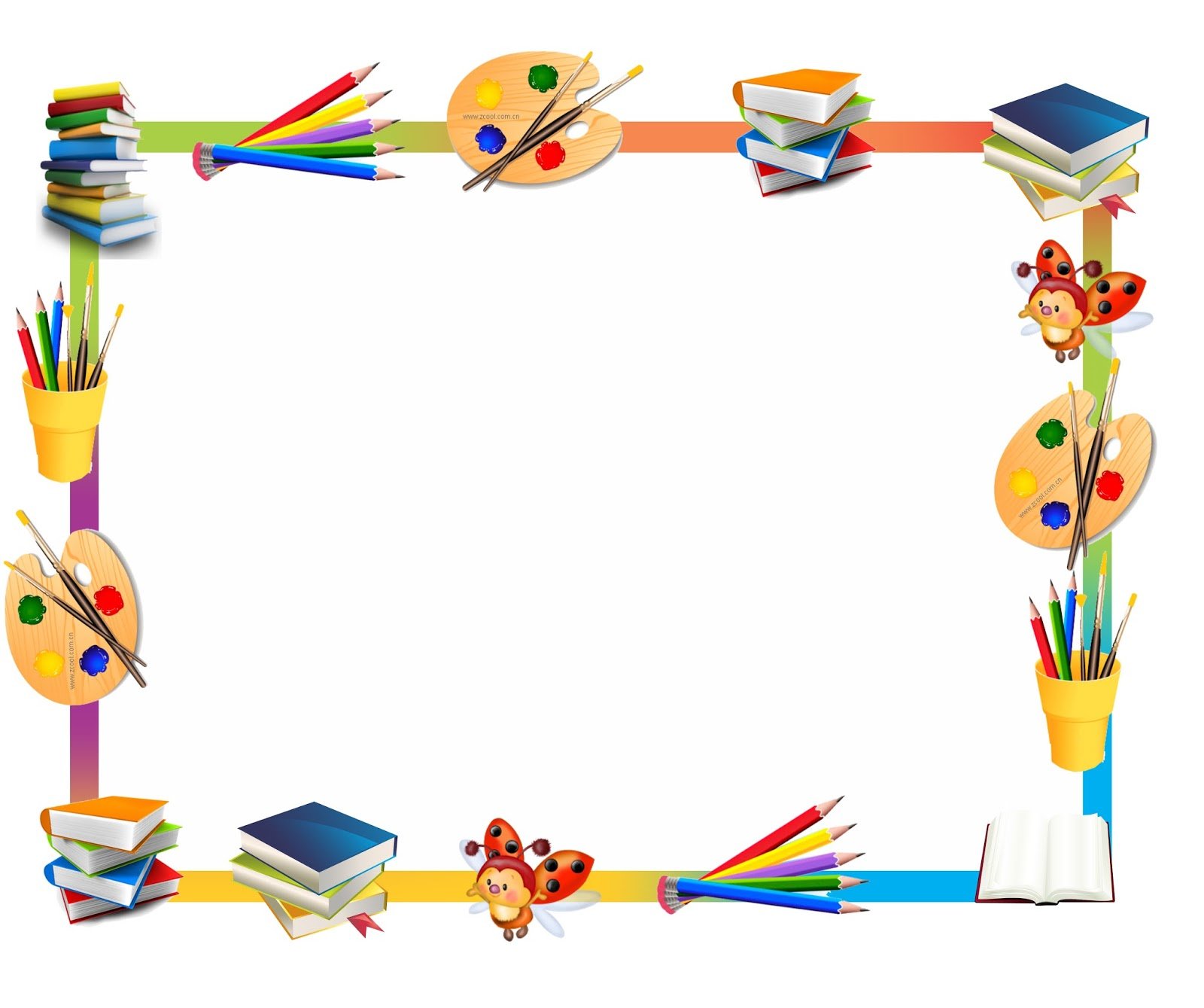 «Социально-коммуникативное развитие»
- Знать свои ФИО, дату рождения, домашний адрес, ФИО родителей, их телефоны, телефоны спецслужб.
- Иметь представление о себе как об активном члене коллектива.
- Иметь представление о семье, и историю родной страны.
- Проявлять организованность, дисциплинированность, коллективизм, уважение к старшим, заботу о младших, сочувствие, отзывчивость, справедливость, скромность.
- Уметь ограничивать свои желания, выполнять установленные формы поведения, в своих поступках следовать положительному примеру, уметь слушать собеседника, не перебивать без надобности, спокойно отстаивать свое мнение.
- Проявлять желание трудиться, участвовать в совместной трудовой деятельности, объединяться для совместной игры и труда, оказывать друг другу помощь.
- Иметь интерес к учебной деятельности и желание учиться. Способен самостоятельно выполнять поручения, готовить и поддерживать порядок на своем рабочем месте.
- Самостоятельно быстро одеваться и раздеваться; следить за чистотой своей одежды и обуви, замечать и устранять непорядок в своем внешнем виде.
- Знать и исполнять свои права и обязанности.
- Проявляет уважение к труду взрослых и детей.
- Знать и соблюдать основы безопасного поведения в природе, быту, на дорогах.
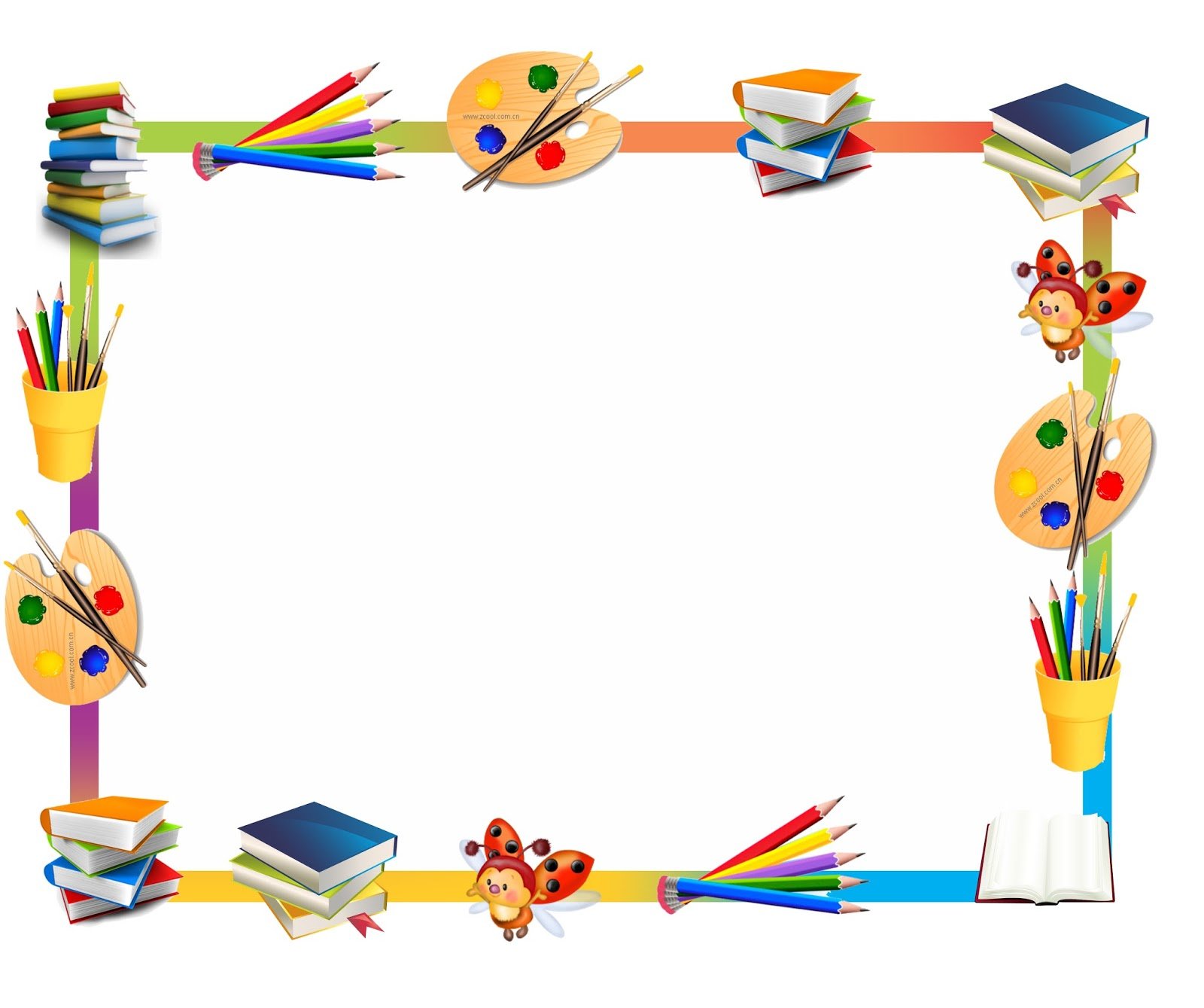 Конструктивно-модельная деятельность
- Умеет видеть конструкцию объекта и анализировать ее основные части.
- Умеет работать в паре и в коллективе.
- Создает конструкции, объединенные общей темой из разного вида строительного материала.



Музыкальная деятельность
- Различает элементарные музыкальные понятия, жанры.
- Умеют петь самостоятельно, парно, коллективно с музыкальным сопровождением и без него.
- Умеет выполнять танцевальные движения и перестроения, ритмично хлопать в ладоши.
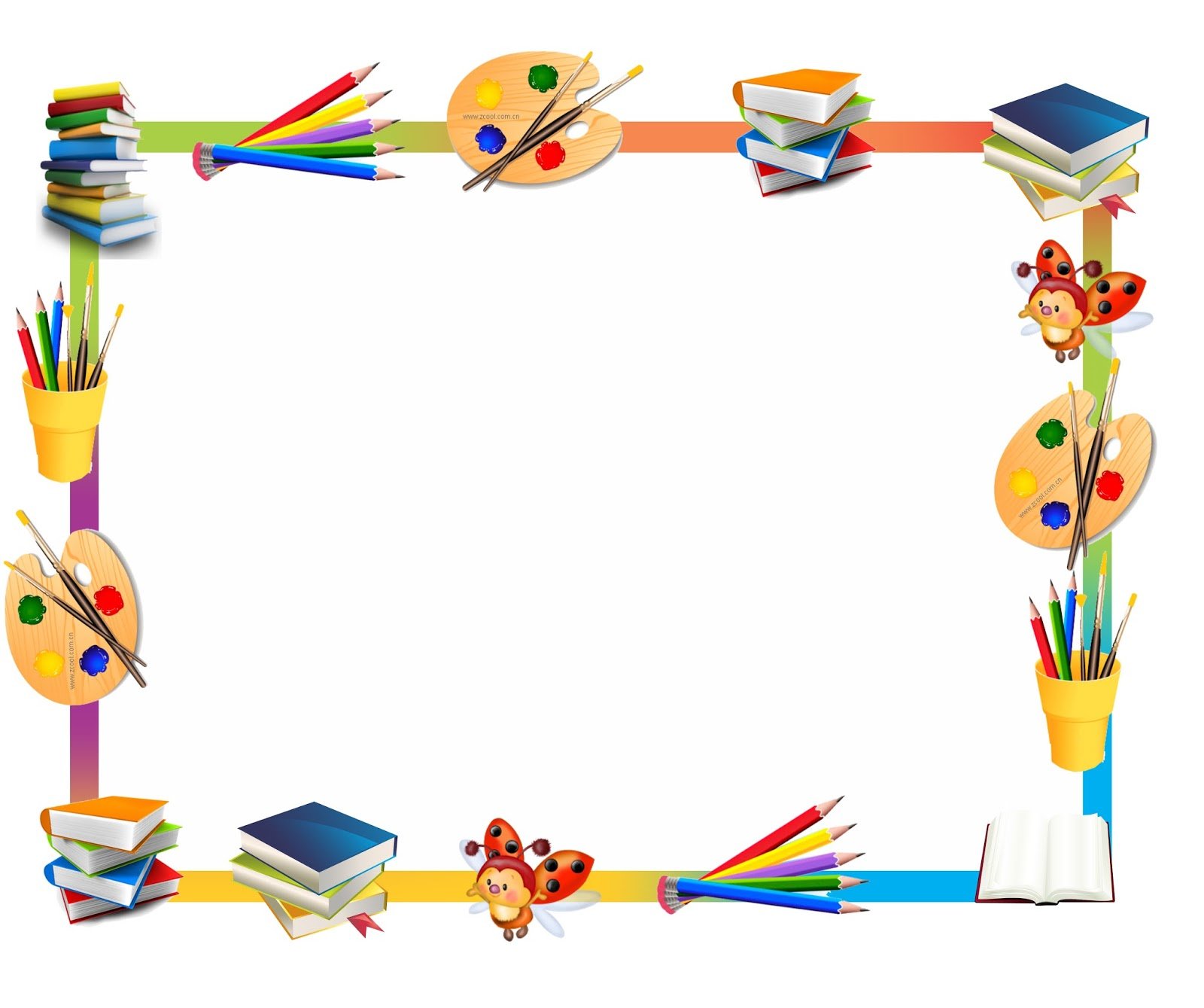 «Художественно-эстетическое развитие»
Приобщение к искусству
- Проявляет эстетическое отношение к окружающему, к искусству и художественной деятельности.
- Проявляет интерес к классическому и народному искусству и культуре.
- Имеет представление об истории и видах искусства, о художниках, композиторах, народных умельцах, архитекторах и т. д.
Рисование
- Имеет устойчивый интерес к изобразительной деятельности, художественному и декоративному труду.
- Умеет элементарно изображать предметы по памяти и с натуры, соблюдая пропорции и расположение, составлять композиции и сюжеты.
- Использует в работе различные художественные материалы, знает и различает цвета и оттенки.
Лепка
- Создавать выразительные образы, передавать движения, используя различные приемы и способы лепки.
Аппликация
- Правильно держит и использует ножницы.
- Использует разные приемы вырезания.
Прикладное творчество
- Умеет складывать бумагу разной фактуры разными способами, владеет техникой оригами.
- Владеет элементарными швейными приемами.
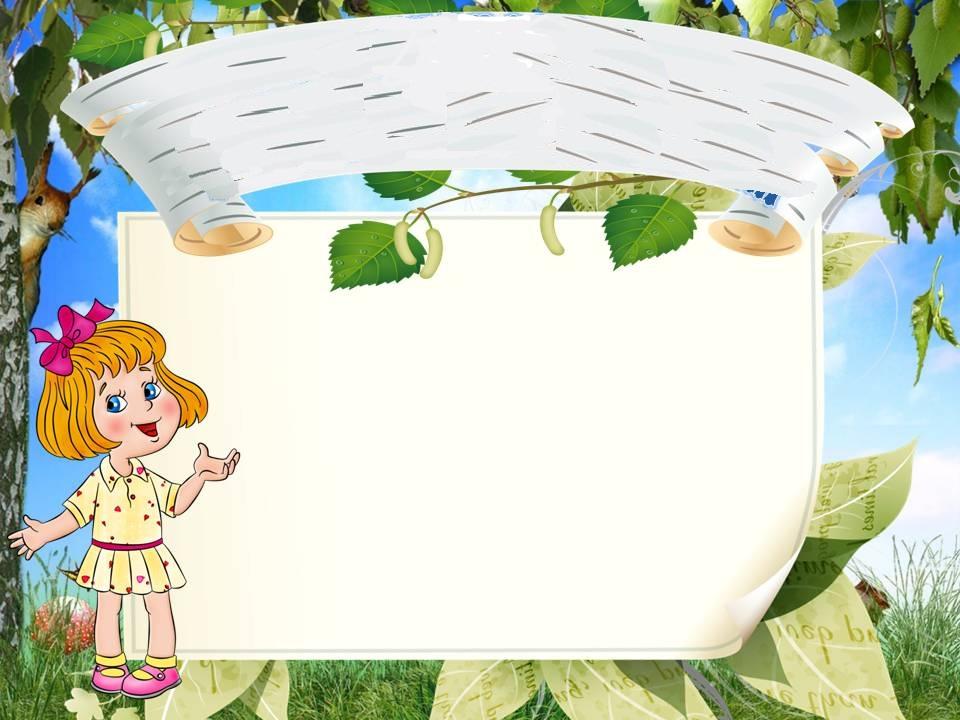 До свидания уважаемые родители, до новых встреч!